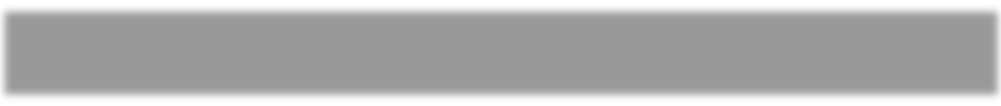 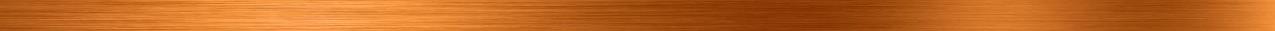 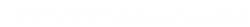 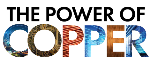 Freeport Monthly Safety Content
The following slides have been provided to aid in compiling content for monthly Health and Safety meetings, tailgates, etc. with Freeport employees and contractors.
Please keep in mind - some of this information is preliminary and may be pending complete investigations.



Best Practices
Be familiar with content prior to presenting
Hide/unhide incidents that are relevant to your team
Interact with your audience, relate information to your specific work
Update dashboards to share meaningful data (Incident Summary - Power BI, FRM - Power BI). Contact your local Health and Safety staff for site-specific dashboards or external access.
1
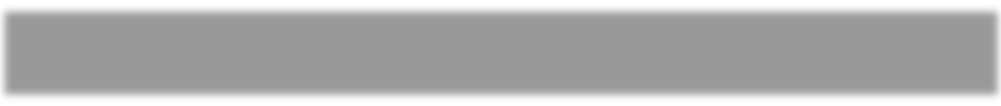 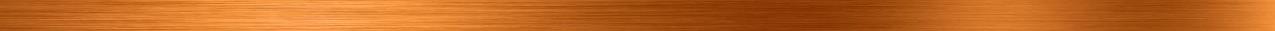 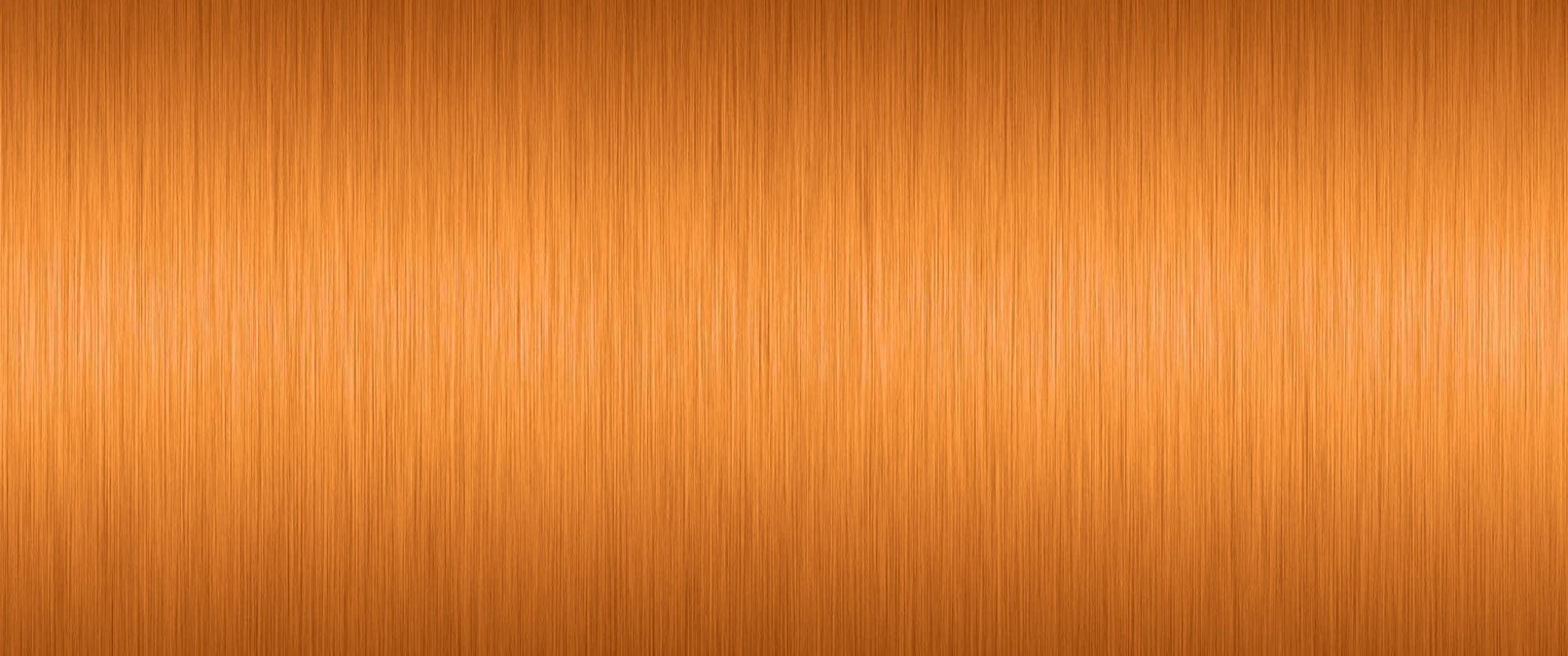 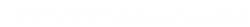 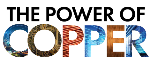 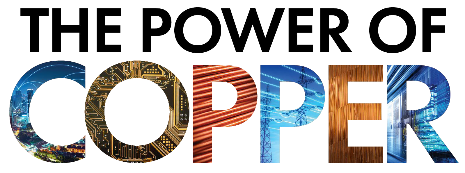 Freeport Safety Updates
March 2024
(Incidents and Communications from February 2024)
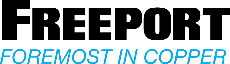 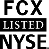 fcx.com
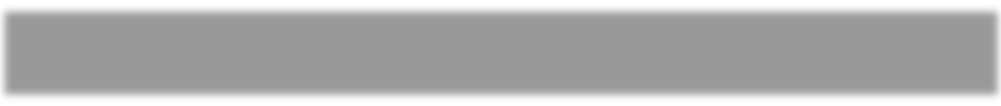 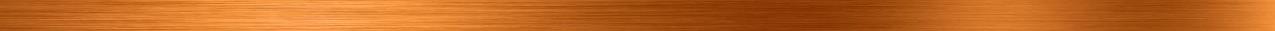 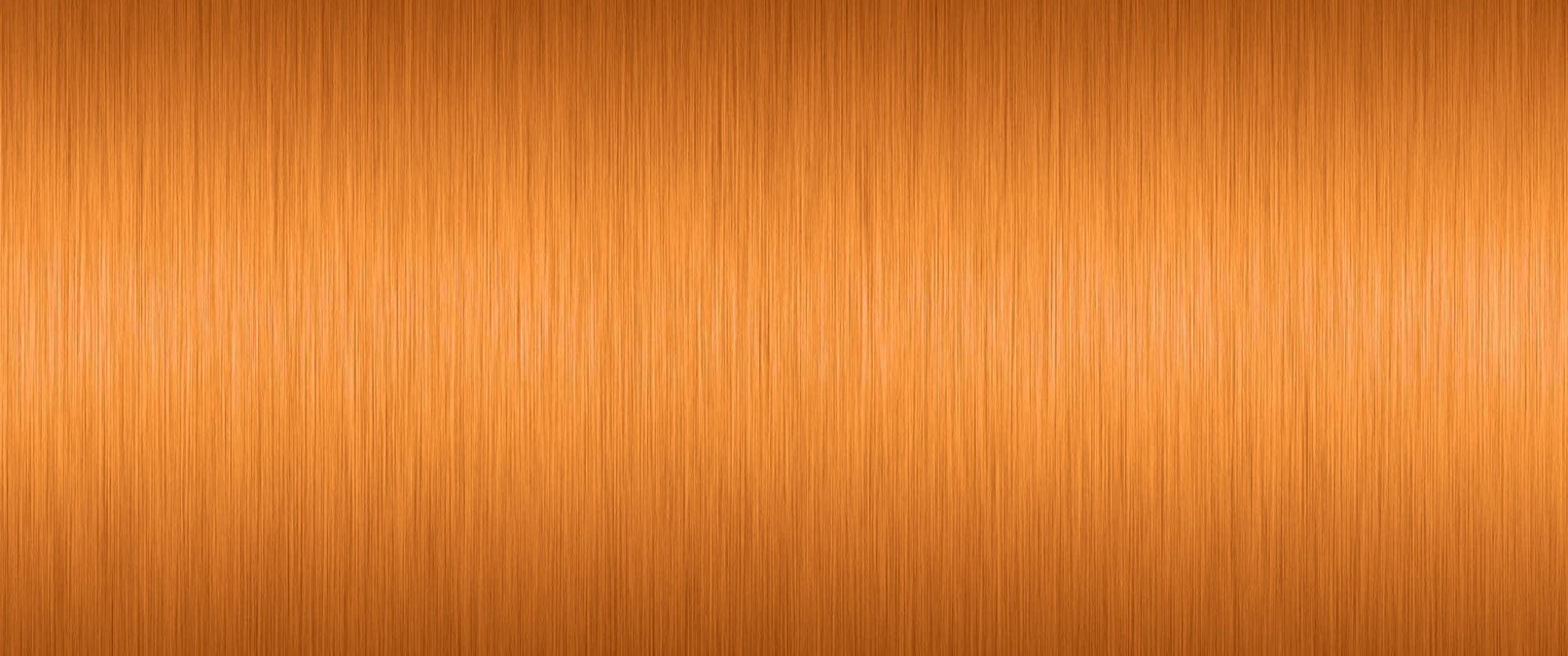 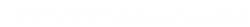 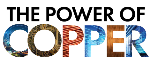 Freeport Safety Incidents, Successes and Alerts
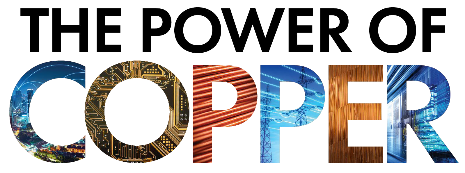 February 2024
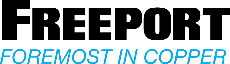 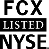 fcx.com
3
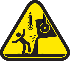 Anode Barrel Fire
Contact with Molten Material
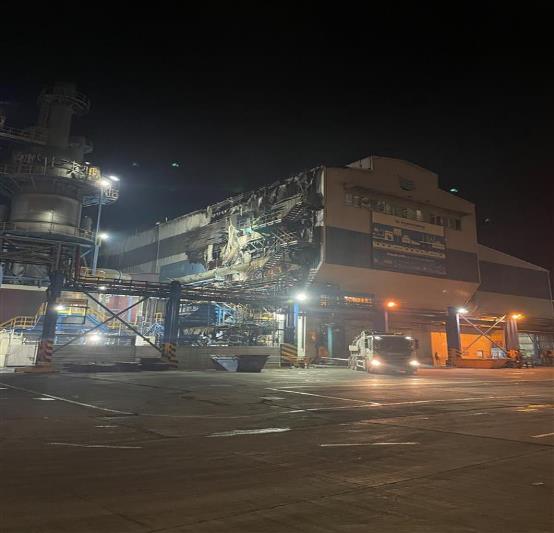 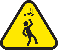 H-Beams Fall from Trailer during Transport
Falling Objects
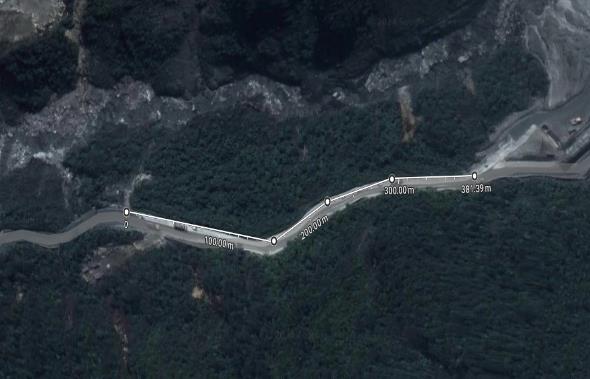 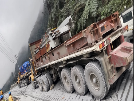 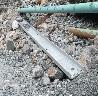 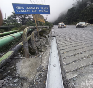 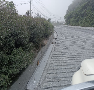 Steel uncontrolled movement
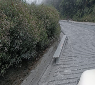 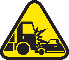 Truck Collision
Vehicle Collision
Geotab Speed Information – 021086
10:09 PM to 10:12 PM
Final position of trucks
Potentially Fatal Events
February 2024
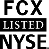 fcx.com
8
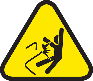 Feed Box Rollover Onto Contract Worker
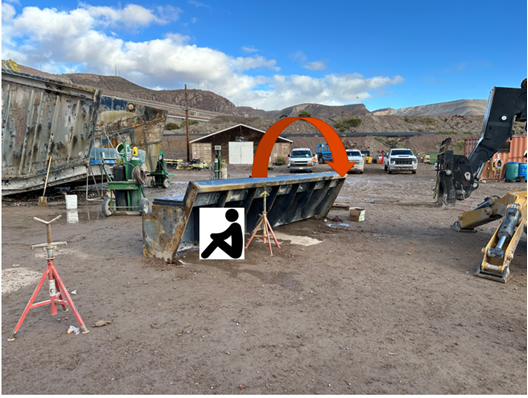 Position of employee, placement of pipe stands and direction the feed box tipped.
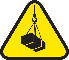 26-ton Boom Truck Tipped Over
Lifting Operations
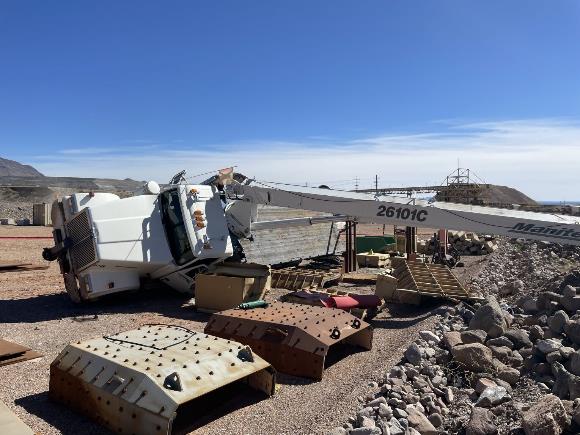 The boom truck tipped onto the driver’s side when the load swung.
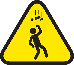 Falling Grating
Falling Objects
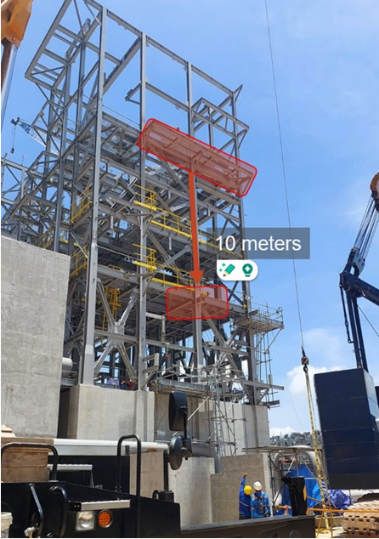 Scaffold grating weighing 20 kilograms fell 10 meters, striking an employee in a man basket.
Agency Shares
February 2024
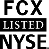 fcx.com
15
MSHA Safety Alert – Operating Equipment Near Water
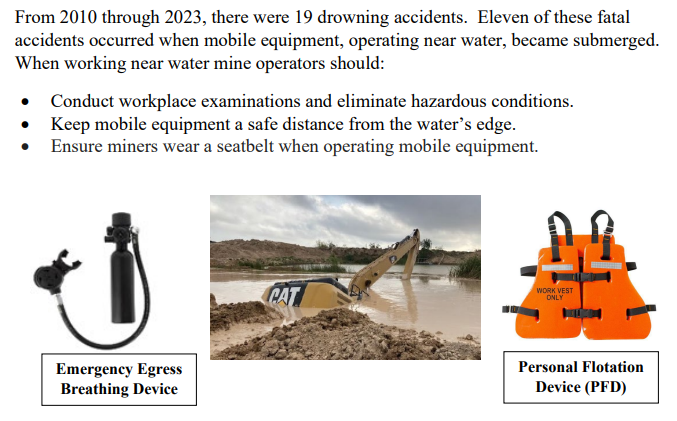 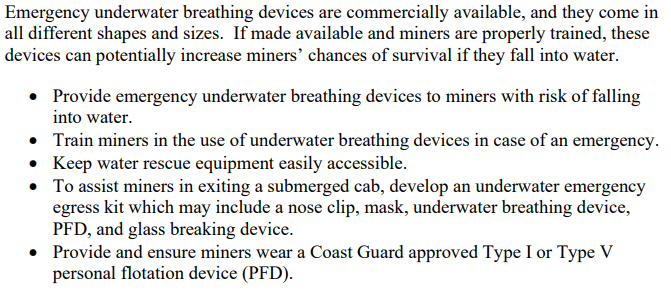 PDF LINK
MSHA Safety Alert – Rotating Conveyor Rollers
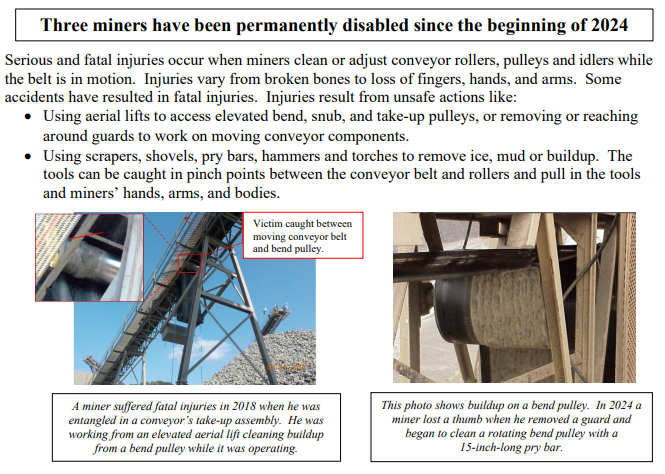 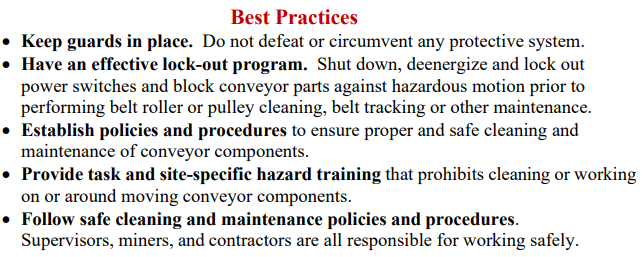 PDF LINK
MSHA Safety Alert – Truck Dumping Safety
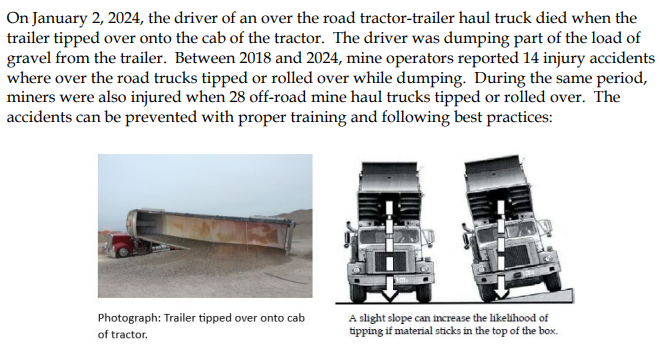 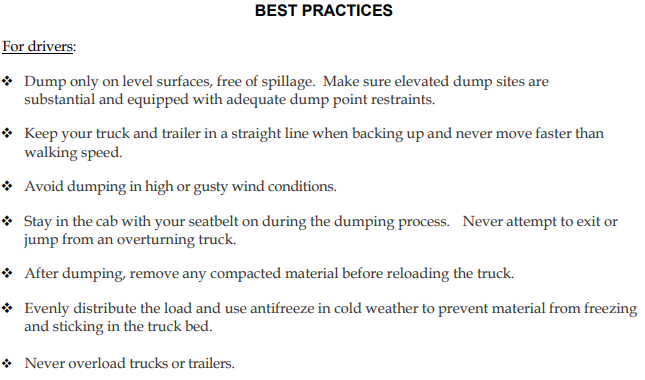 PDF LINK
OSHA Share – Trenching and Excavation
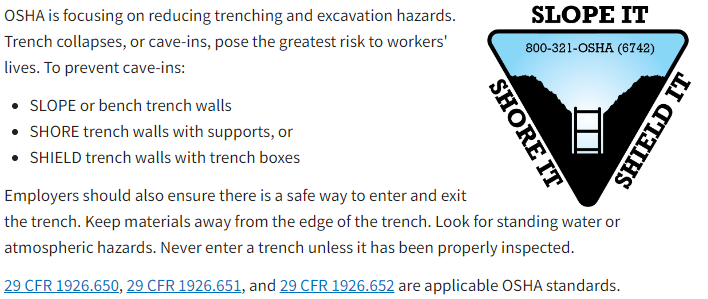 Resources LINK
ASMI – Pinch Point Safety Awareness
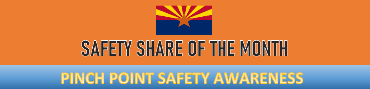 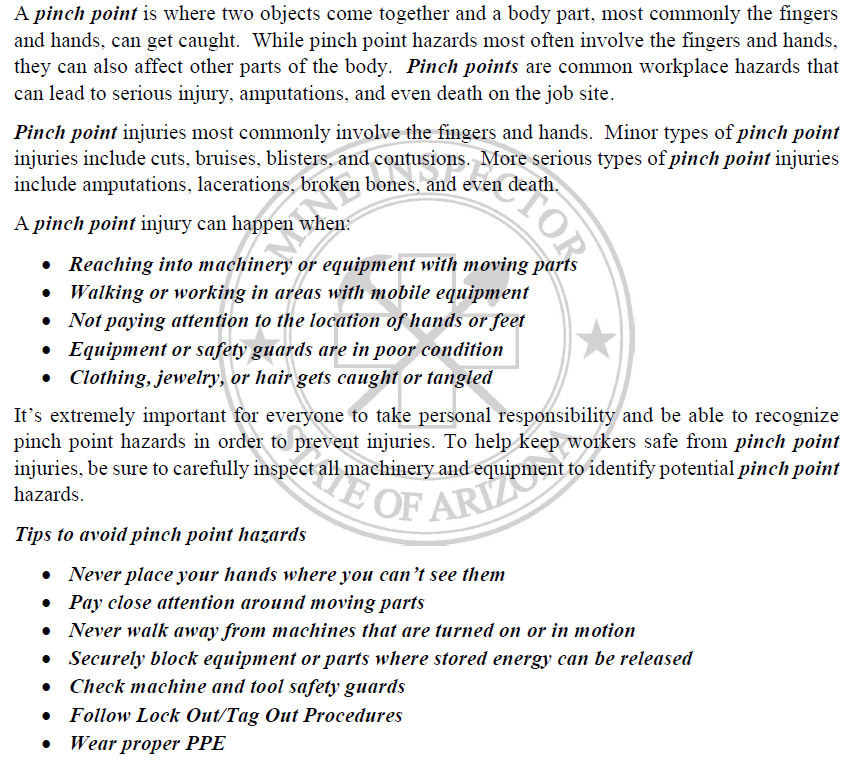 ASMI – Mechanisms and Hydraulics
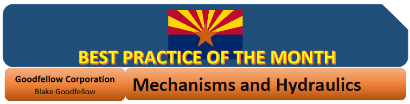 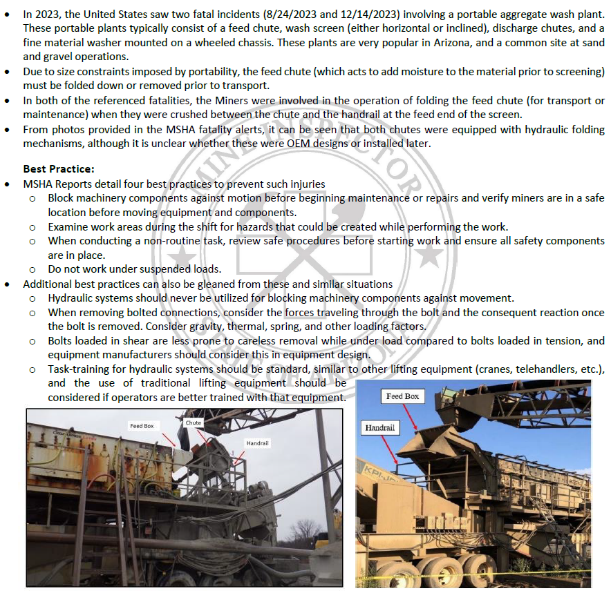